Радиоактивность
Учитель физики ГБОУ СОШ № 1924

Евдокимова  Людмила  Алексеевна
1
Радиоактивность -
Открытие - 1896 год
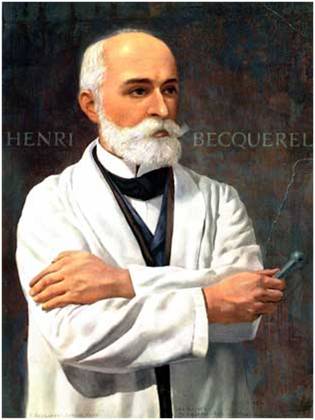 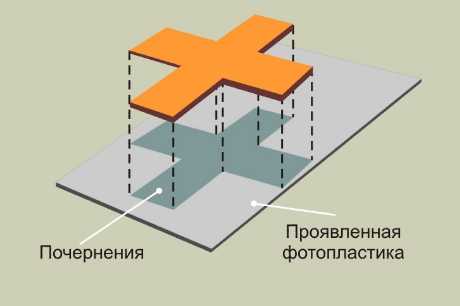 явление самопроизвольного превращения
неустойчивых ядер в устойчивые, 
сопровождающееся испусканием 
частиц и излучением энергии.
2
Исследования радиоактивности
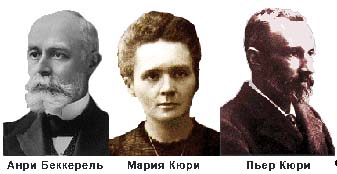 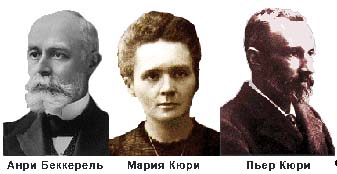 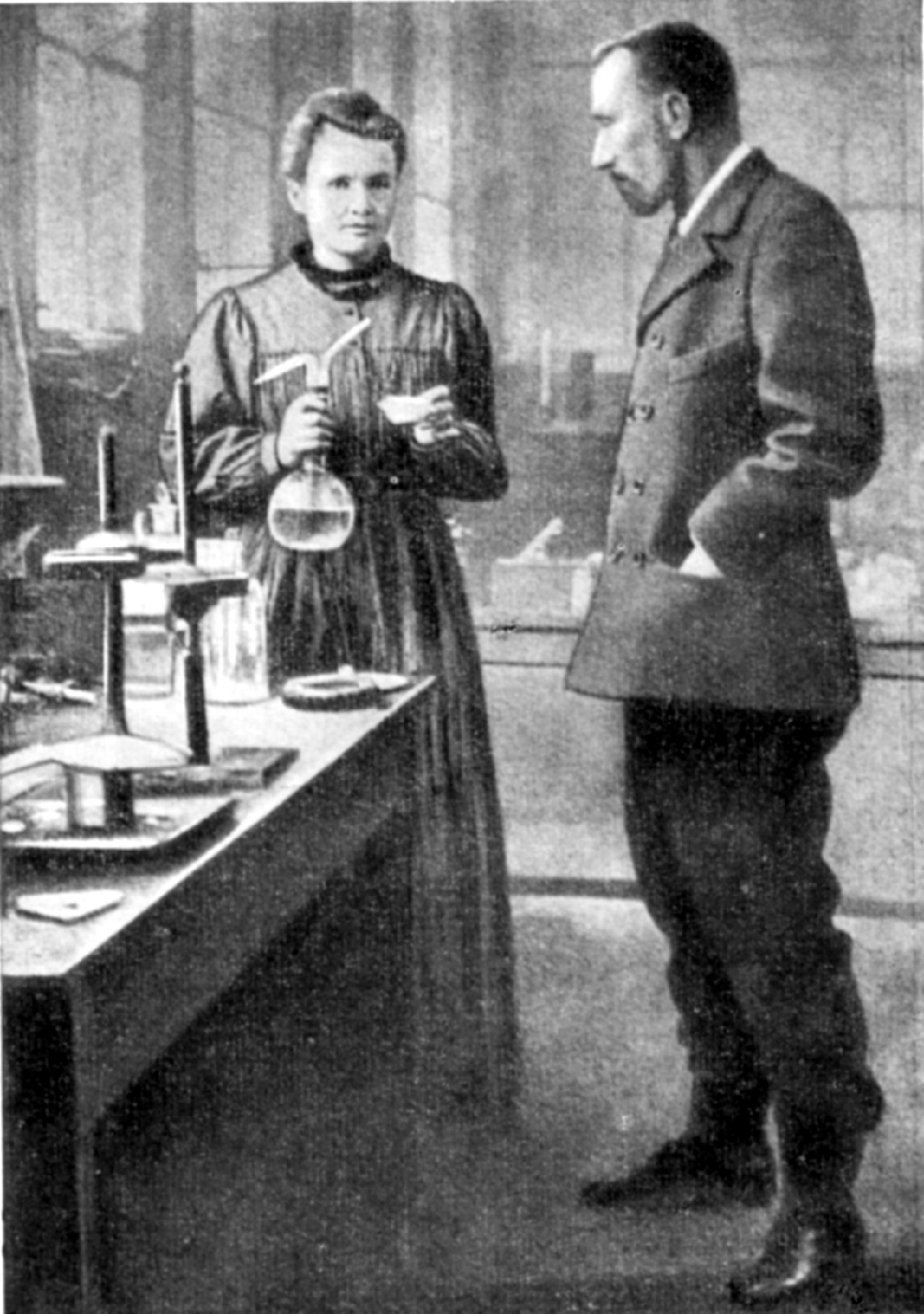 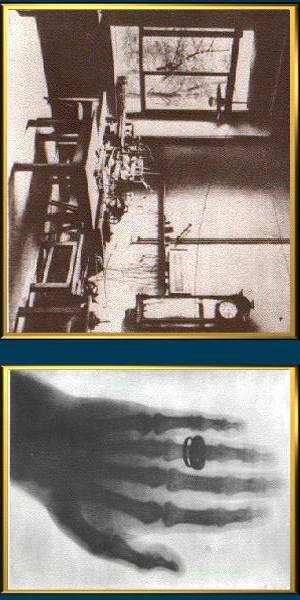 Все химические элементы,
начиная с номера 83,
обладают радиоактивностью
1898 год – 
открыты полоний и радий
3
Состав излучения
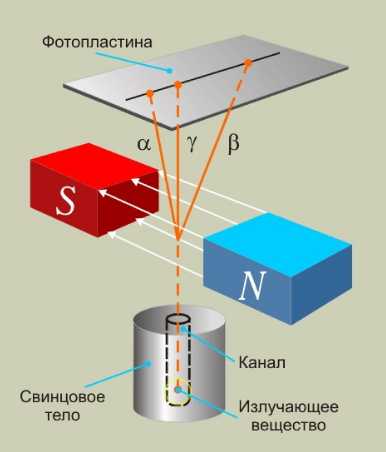 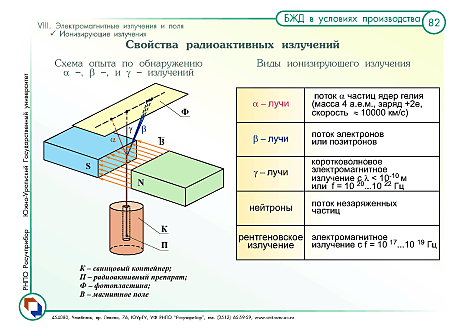 скорость до 1000000км/с
1.
2.
а                 б                      в
х    х    х    х    х    х

х    х    х    х    х   х
+
+
+
+
+
-
-
-
-
-
-
-
-
-
-
+
+
+
+
+
+
+
+
+
+
-
-
-
-
-
Излучение радиоактивного вещества исследуется в электрическом поле.  Где отклонение лучей показано неверно?
1.а               2.б                  3.в
4.а  и  б       5.а и  в
Излучение радиоактивного вещества исследуется в магнитном поле. 

Какие лучи отклоняются влево?
Какие лучи отклоняются вправо?
Какие лучи не отклоняются?
Виды радиоактивных излучений
Естественная радиоактивность;
 Искусственная радиоактивность.
Свойства радиоактивных излучений
Ионизируют воздух;
   Действуют на фотопластинку;
   Вызывают свечение некоторых веществ;
   Проникают через тонкие металлические пластинки;
   Интенсивность излучения пропорциональна 
концентрации вещества;
   Интенсивность излучения не зависит от внешних факторов (давление, температура, освещенность, электрические разряды).
6
Модели атомов
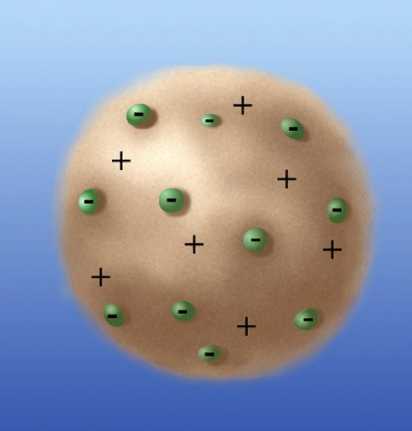 Атом Томсона
Модели атомов
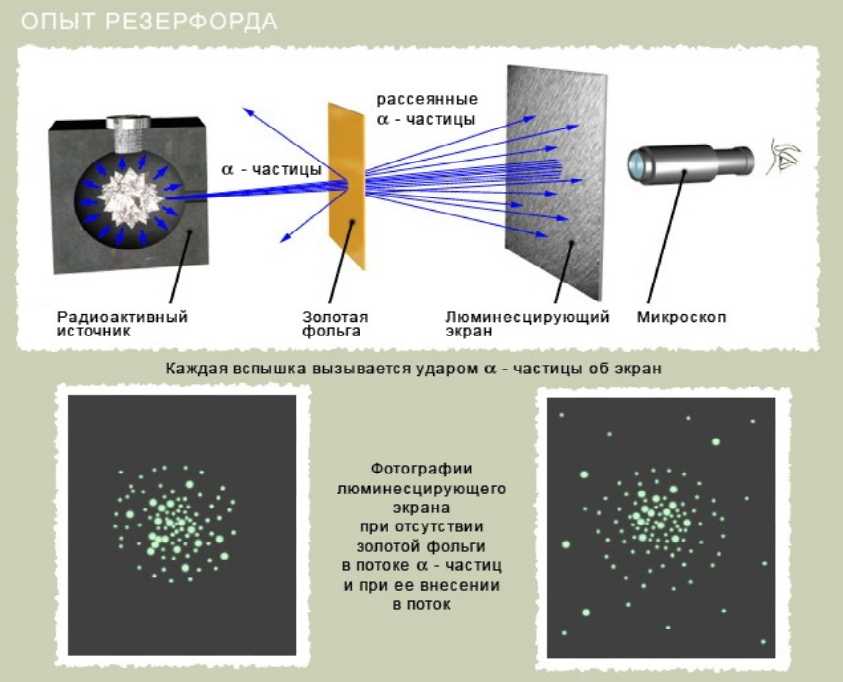 Модели атомов
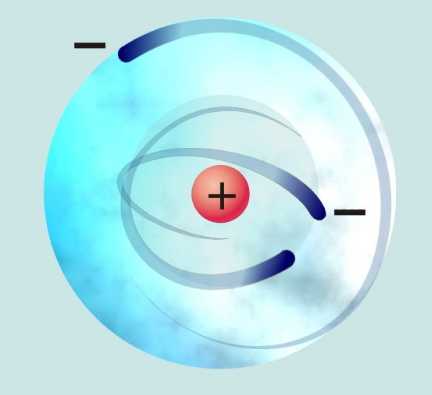 Атом Резерфорда
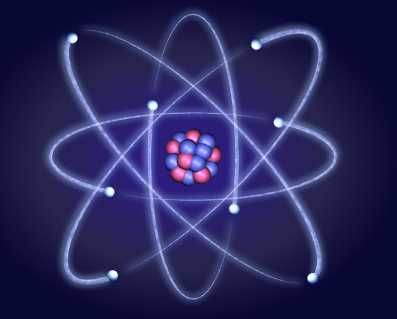 Планетарнаямодель
Ядерное вещество
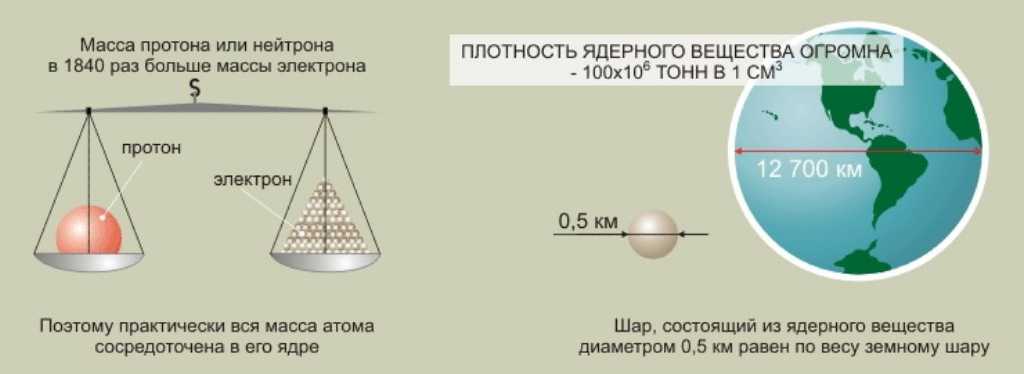 Подумай
Выберите правильный ответ. В состав ядра атома входят следующие частицы:
Состав ядра атома
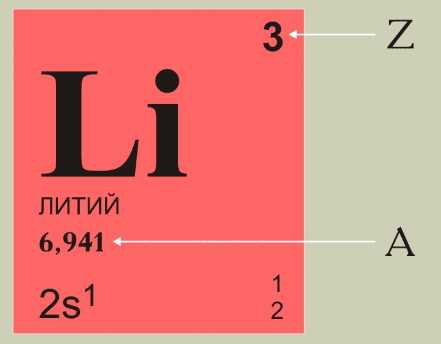 О
A=
Z=
16
8
К
A=
Z=
39
19
A=
Z=
Cu
64
29
Состав ядра атома
Число протонов
Нуклонов – 9
Протонов – 4
Нейтронов – 5
Электронов - 4
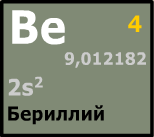 Число электронов
Число нуклонов
Число нейтронов
A – Z = N
Анализ некоторых элементов
Сколько нуклонов, протонов, нейтронов, электронов ?
15
8
16
8
17
8
О
О
О
Что объединяет эти атомы?
Изотопы
1911 год, Ф.Содди
Существуют ядра 
одного и того же химического элемента 
с одинаковым числом протонов, 
но различным  числом нейтронов – изотопы.
Изотопы имеют одинаковые 
химические свойства 
(обусловлены зарядом ядра),
но разные физические свойства
(обусловлено массой).
15
Изотопы водорода
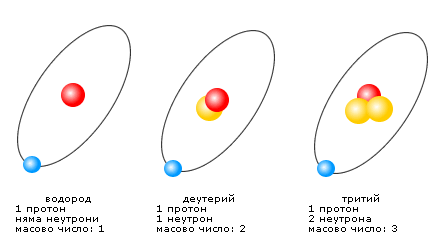 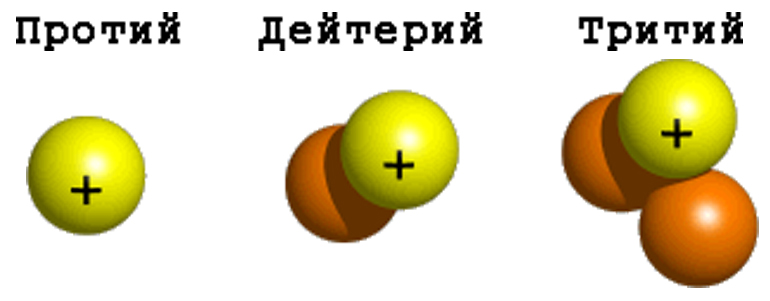 16
Радиоактивность
17